Learn SignWriting by examples
Introduction
Rotations
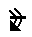 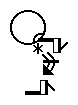 Bienvenue
(welcome LSQ)
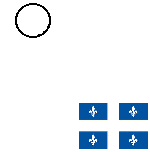 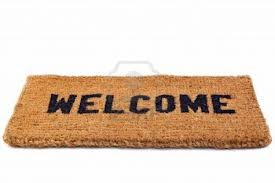